CLS 431
CLINICAL ENZYMOLOGY
May Alrashed. PhD
General properties
Enzymes are protein catalyst that increase the velocity of a chemical reaction.

Enzymes are not consumed during the reaction they catalyzed.

With the exception of catalytic RNA molecules, or ribozymes, enzymes are proteins.

In addition to being highly efficient, enzymes are also extremely selective catalysts.
May Alrashed. PhD
Coenzymes and Cofactors
Cofactors can be subdivided into two groups: metals and small organic molecules.

Cofactors that are small organic molecules are called coenzymes.

Most common cofactor are also metal ions.

If tightly bound, the cofactors are called prosthetic groups.

Loosely bound Cofactors serve functions similar to those of prosthetic groups but bind in a transient, dissociable manner either to the enzyme or to a substrate.
May Alrashed. PhD
Coenzymes
May Alrashed. PhD
Prosthetic group
Metals are the most common prosthetic groups.

Tightly integrated into the enzyme structure by covalent or non-covalent forces. e.g;
Pyridoxal phosphate 
Flavin mononucleotide( FMN)
Flavin adenine dinucleotide(FAD)
Thiamin pyrophosphate (TPP)
Biotin 
Metal ions – Co, Cu, Mg, Mn, Zn
May Alrashed. PhD
Role of metal ions
Enzymes that contain tightly bound metal ions are termed – Metalloenzymes. 

Enzymes that require metal ions as loosely bound cofactors are termed as metal-activated enzymes. 

Metal ions facilitate 
Binding and orientation of the substrate. 
Formation of covalent bonds with reaction intermediates. 
Interact with substrate to render them more electrophilic or nucleophilic.
May Alrashed. PhD
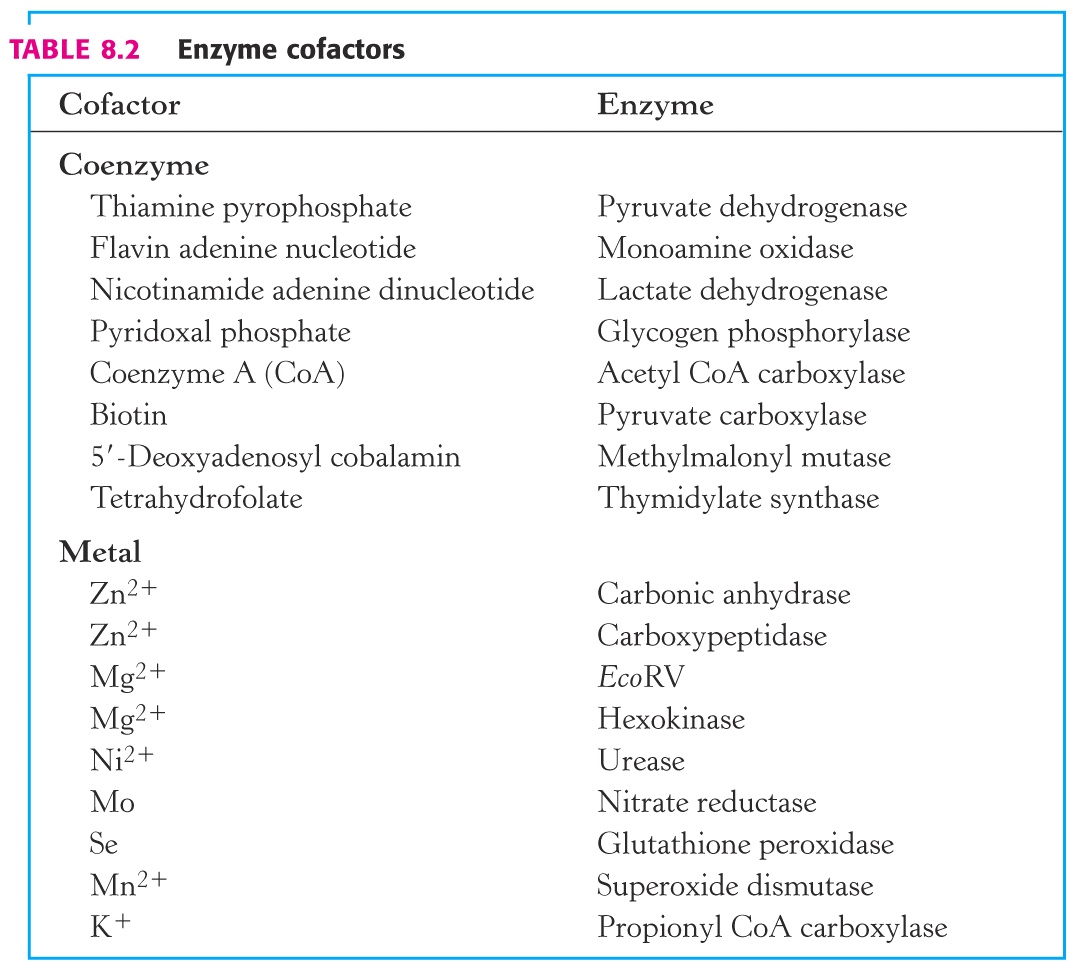 May Alrashed. PhD
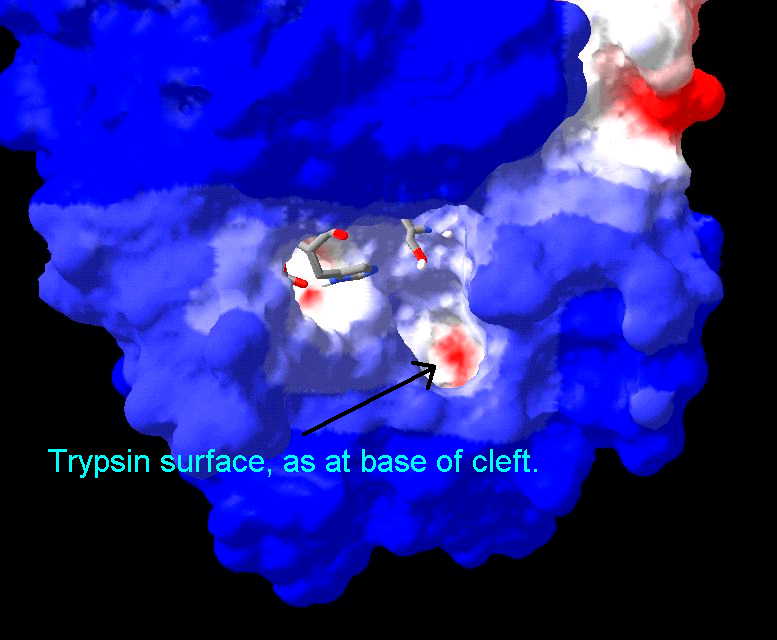 Active Site
Active site is a region in the enzyme that                  binds substrates and cofactors.

Takes the form of a cleft or pocket.

Takes up a relatively small part of the total volume of an enzyme.

Substrates are bound to enzymes by multiple weak attractions.

The specificity of binding depends on the precisely defined arrangement of atoms in an active site.

The active sites of multimeric enzymes are located at the interface between subunits and recruit residues from more than one monomer.
May Alrashed. PhD
Active Site
Two models have been proposed to explain how an enzyme binds its substrate:

lock-and –key model.
Induced-fit model.
May Alrashed. PhD
Lock & Key Model of Enzyme-Substrate Binding
In this model, the active site of the unbound enzyme is complementary in shape to the substrate.
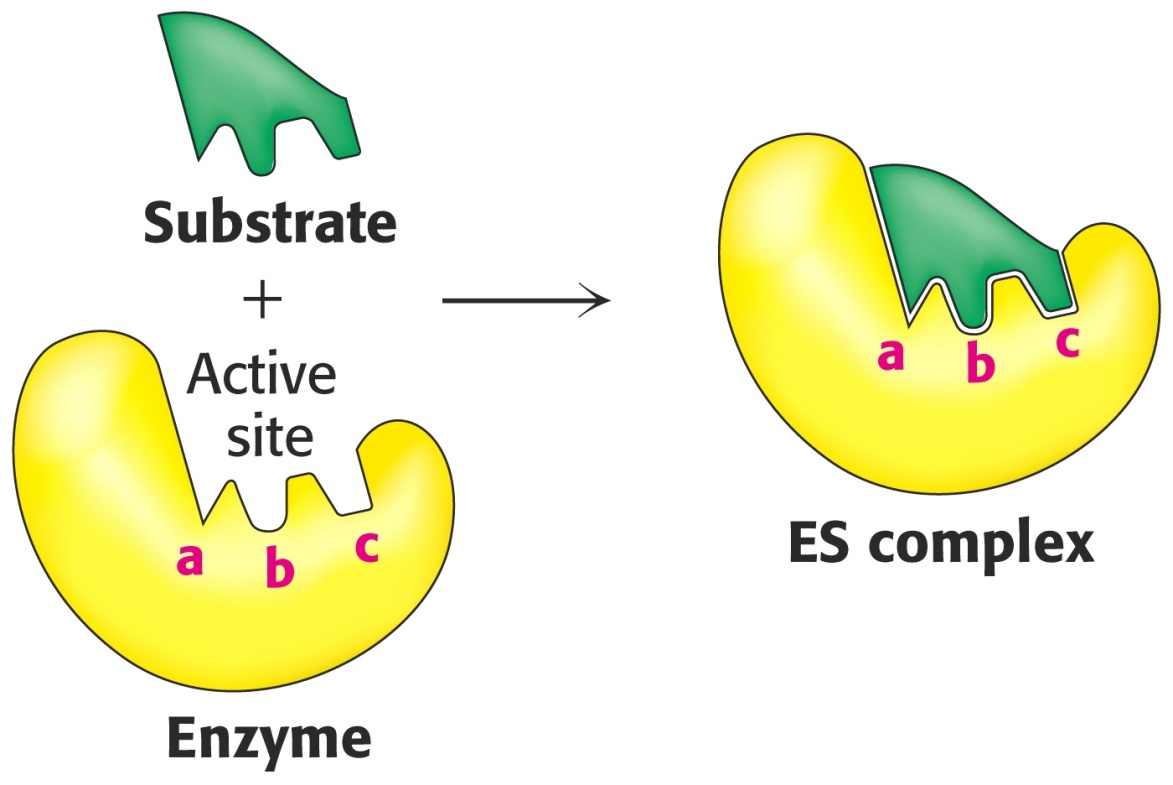 May Alrashed. PhD
10
Induced-Fit Model of Enzyme-Substrate Binding
In this model, the enzyme changes shape on substrate binding. 
The active site forms a shape complementary to the substrate only after the substrate has been bound.
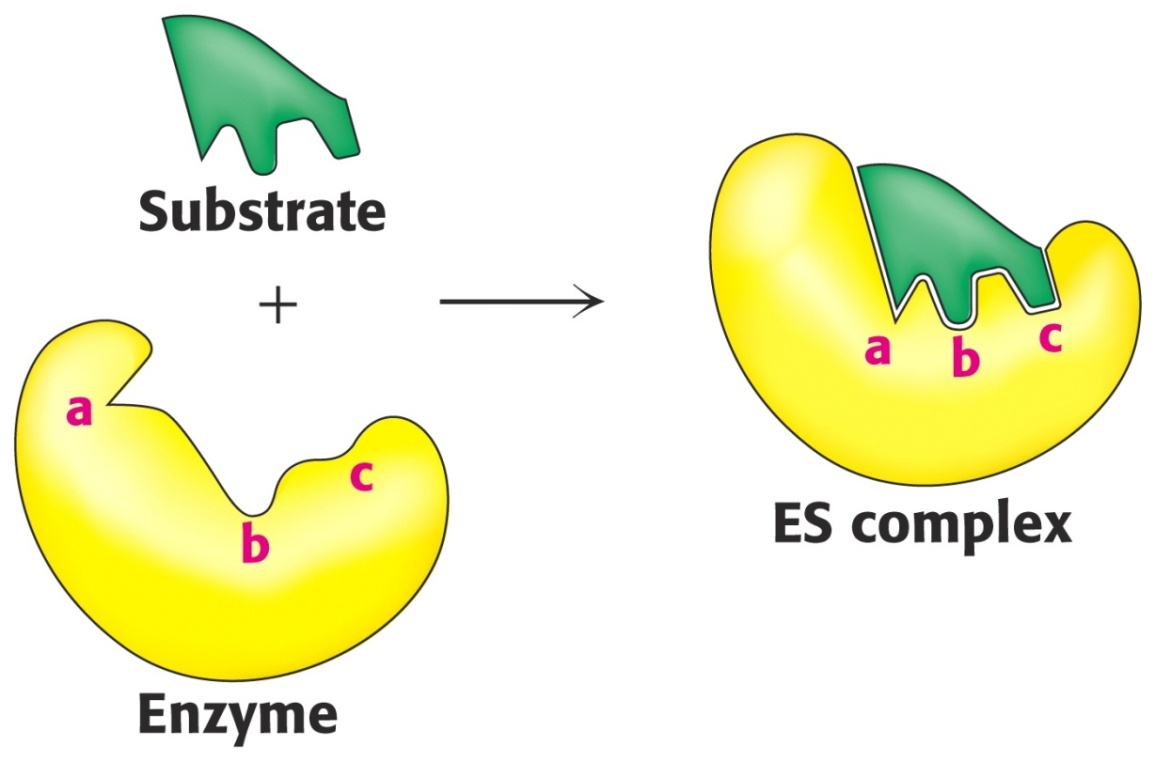 May Alrashed. PhD
Enzyme Specificity
In general, there are four distinct types of specificity:

Absolute specificity 
	The enzyme will catalyze only one reaction. 

Group specificity 
	the enzyme will act only on molecules that have specific functional groups, such as amino, phosphate and methyl groups.

Linkage specificity 
	the enzyme will act on a particular type of chemical bond regardless of the rest of the molecular structure.

Stereo chemical specificity 
	the enzyme will act on a particular steric or optical isomer.
May Alrashed. PhD
Absolute specificity
Is the highest degree of specificity.

The enzyme active site is recognized by a single substrate.

Example: Glucokinase catalyzes the conversion of glucose to glucose -6-phosphate
May Alrashed. PhD
Group specificity
Enzyme active site can recognize many substrates , all belonging to same group of compounds.

Example: 
Trypsin catalyzes the hydrolysis of peptide bond in several proteins.
Hexokinases act on six carbon sugars.
May Alrashed. PhD
Reaction specificity
The enzyme catalyzes only one type of reaction

Example:
Oxidoreductases catalyze oxidation –reduction reactions
May Alrashed. PhD
Optical specificity
Enzyme is stereospecific. 
Is capable to differentiate between L- and D- isomers of a compound.
Example:
L amino acid oxidase acts only on L-amino acid.
α-glycosidase acts only on α-glycosidic bond which are present in starch and glycogen.
β-glycosidase acts only on β -glycosidic bond that are present in cellulose.
(think)***
May Alrashed. PhD
Mechanism of Action of EnzymesHow do enzymes catalyze?
The basic enzymatic reaction can be represented as follows






              ES complex      EX complex

http://www.wiley.com/college/pratt/0471393878/instructor/animations/enzyme_kinetics/index.html
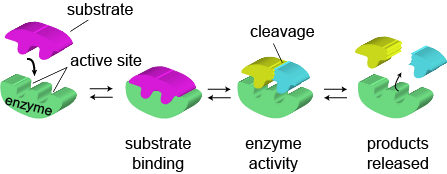 May Alrashed. PhD
How do enzymes increase the rate of reaction?
Enzymes increase reaction rates by decreasing the amount of energy required to form a complex of reactants that is competent to produce reaction products. 
This complex is known as the activated state or transition state complex for the reaction.
Enzymes and other catalysts accelerate reactions by lowering the energy of the transition state.
May Alrashed. PhD
Stabilization of the Transition State
The catalytic role of an enzyme is to reduce the energy barrier between substrate and transition state.  
This is accomplished through the formation of an enzyme-substrate complex (ES).  
This complex is converted to product by passing through a transition state (EX‡).  
The energy of EX  is lower than for X . Therefore, this decrease in energy partially explains the enzymes ability to accelerate the reaction rate.
May Alrashed. PhD
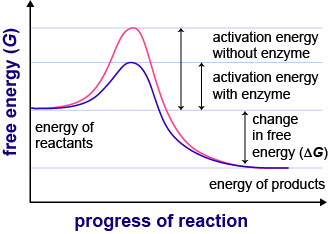 May Alrashed. PhD
Mechanism of Action of Enzymes
The combination formed by an enzyme and its substrates is called the enzyme–substrate complex. 

When two substrates and one enzyme are involved, the complex is called a ternary complex;

 one substrate and one enzyme are called a binary complex. 
The substrates are attracted to the active site by electrostatic and hydrophobic forces, which are called noncovalent bonds because they are physical attractions and not chemical bonds
May Alrashed. PhD
The mechanism of action of enzymes can be explained by two perspectives

Thermodynamic changes
 
Processes at the active site
May Alrashed. PhD
1) Thermodynamic changes
Enzymes accelerate reactions by lowering the free energy of activation 
Enzymes do this by binding the transition state of the reaction better than the substrate 
The lower activation energy means that more molecules have the required energy to reach the transition state.
May Alrashed. PhD
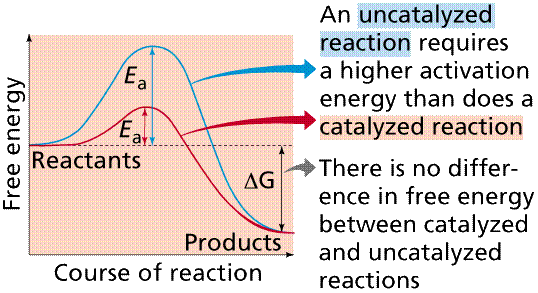 May Alrashed. PhD
Free energy change
ΔG# :(Standard free energy change (Gibbs free energy)→it is ΔG under standard state conditions. 
Standard free energy change (Gibbs free energy) It is energy difference in free energy between substrate and product. 
ΔG o = G product – G substrate
ΔG o  expresses the amount of energy capable of doing work during a reaction at constant temp. and pressure.
If free energy of substrate and product is same then ΔG° is zero. The reaction is said to be at equlibrium.
May Alrashed. PhD
25
The relationship between Keq and ΔGo :-
ΔG o = -RT ln Keq 
R : gas constant , ΔG°= -2.303 RT log  Keq
T : absolute Temp (t + 273) →298k(c°)
Keq= [P][S]
Both ΔG°and Keq tell in which direction and how for a reaction will proceed 
when all substrates and products are 1M
May Alrashed. PhD
Effect of a Catalyst (enzymes) on Activation Energy
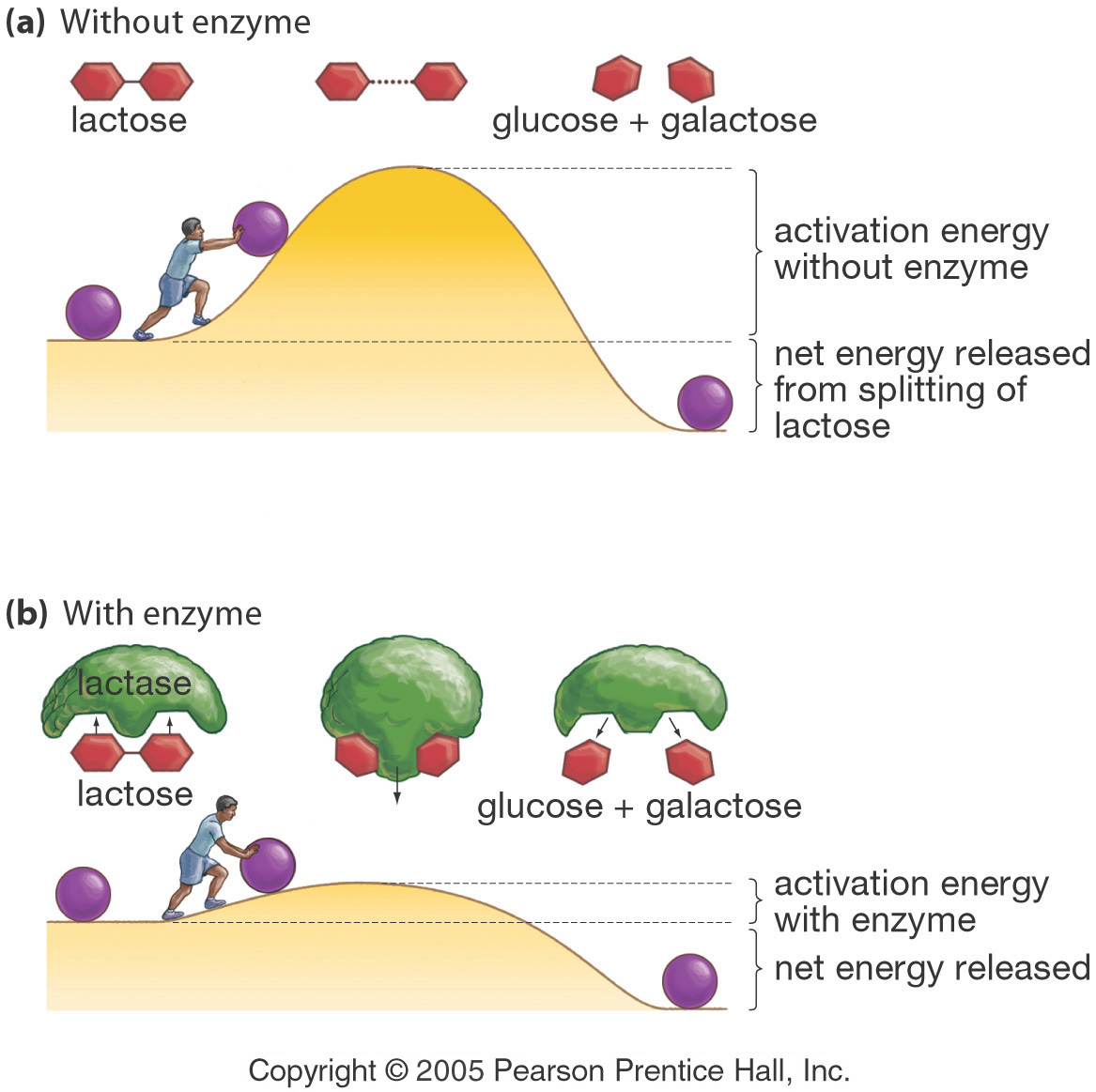 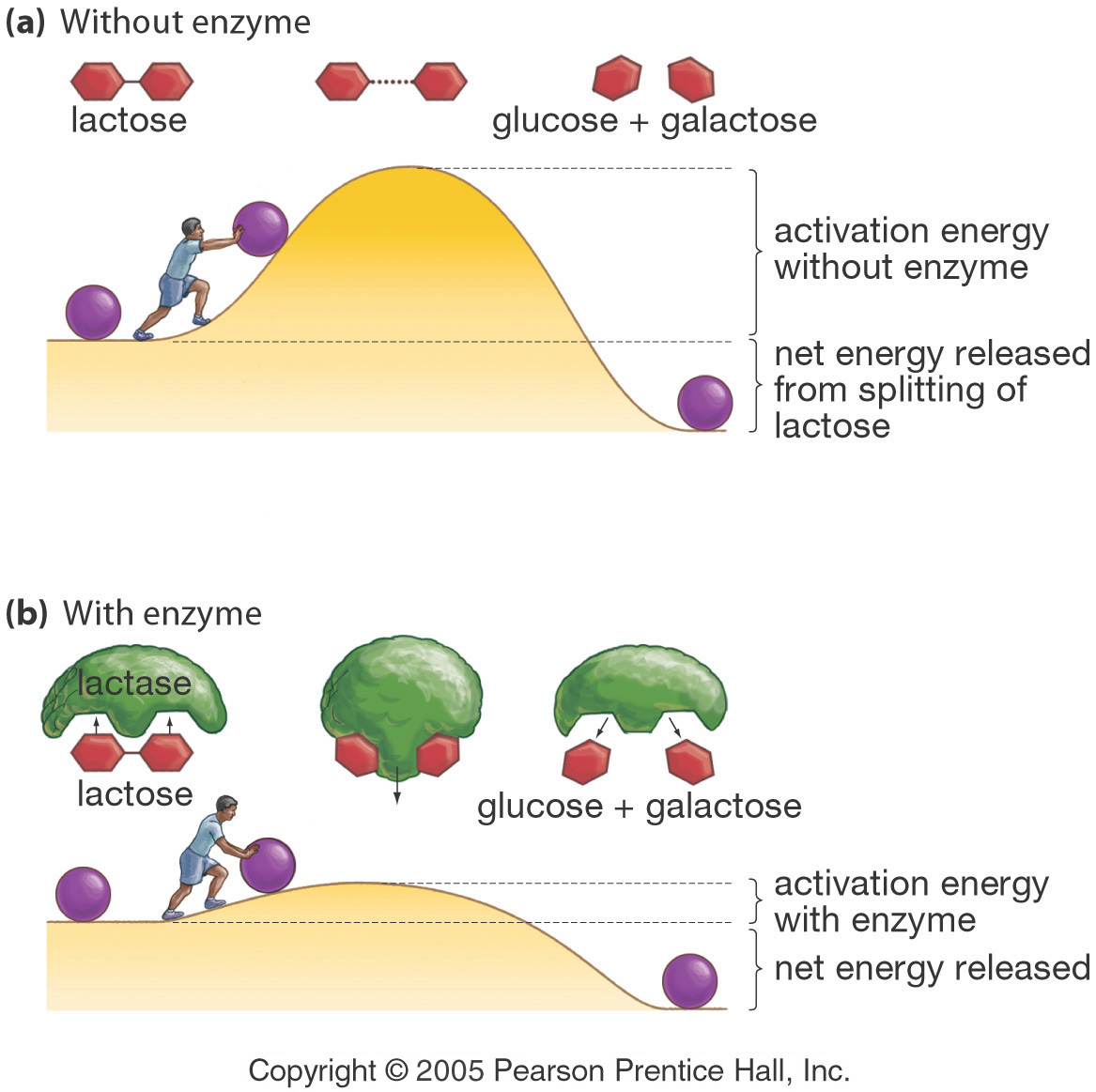 May Alrashed. PhD
2) Processes at the active site
Catalysis by proximity 
	When an enzyme binds substrate molecules at its active site, it creates a region of high local substrate concentration. Enzyme-substrate interactions orient reactive groups and bring them into proximity with one another. 
Acid base catalysis 
	the ionizable functional groups of aminoacyl side chains of prosthetic groups contribute to catalysis by acting as acids or bases
May Alrashed. PhD
Catalysis by strain 
	Enzymes that catalyze the lytic reactions involve breaking a covalent bond typically bind their substrates in a configuration slightly unfavorable for the bond that will undergo cleavage .
Covalent Catalysis 
	Involves the formation of a covalent bond between the enzyme and one or more substrates which introduces a new reaction pathway whose activation energy is lower
May Alrashed. PhD
Enzyme Catalysis- overview
May Alrashed. PhD
Factors affecting reaction velocity
Numerous factors affect the reaction rate
Temperature:

The reaction rate increases with temperature to a maximum level, then abruptly declines with further increase of temperature.

Most animal enzymes rapidly become denatured at temperatures above 40oC.

The optimal temperatures of the enzymes in higher organisms rarely exceed 50 °C.
  
The Q10, or temperature coefficient, is the factor by which the rate of a biologic process increases for a 10 °C increase in temperature.
May Alrashed. PhD
Effect of Temperature
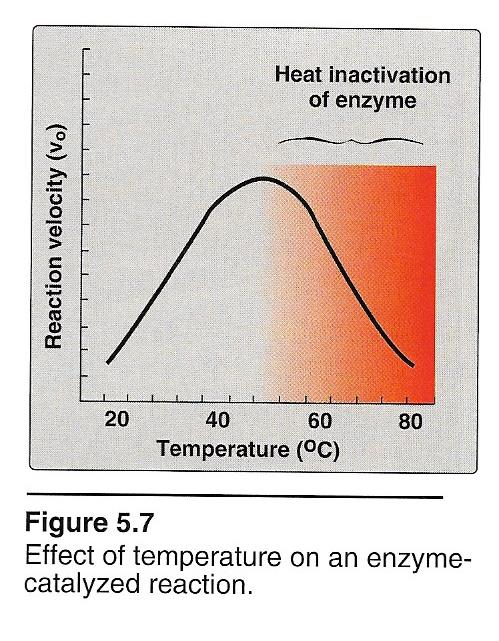 For mammals and other homoeothermic organisms, changes in enzyme reaction rates with temperature assume physiologic importance only in circumstances such as fever or hypothermia.
Effect of pH on enzyme activity
The rate of almost all enzyme-catalyzed reactions exhibits a significant dependence on hydrogen ion concentration.

Most intracellular enzymes exhibit optimal activity at pH values between 5 and 9.
 
The relationship of activity to hydrogen ion concentration reflects the balance between enzyme denaturation at high or low pH and effects on the charged state of the enzyme, the substrates, or both.
Effect of pH on enzyme activity
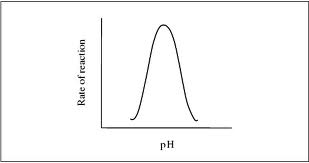 Except for Pepsin, acid phosphatase and alkaline phosphatase, most enzyme  have optimum pH between 5 to 9
Effect of substrate concentration
At lower concentrations, the active sites on most of the enzyme molecules are not filled because there is not much substrate.  Higher concentrations cause more collisions between the molecules. The rate of reaction increases (First order reaction).

The maximum velocity of a reaction is reached when the active sites are almost continuously filled. Increased substrate concentration after this point will not increase the rate.  Reaction rate therefore increases as substrate concentration is increased but it levels off (Zero order reaction)
Effect of enzyme concentration
As the amount of enzyme is increased, the rate of reaction increases. If there are more enzyme molecules than are needed, adding additional enzyme will not increase the rate. Reaction rate therefore increases as enzyme concentration increases but then it levels off.
Enzyme Kinetics
Enzymes accelerate reactions by lowering the free energy of activation 
Enzymes do this by binding the transition state of the reaction better than the substrate
Several terms to know: 
rate or velocity 
rate constant 
rate law 
order of a reaction
Michaelis Menten Kinetics
May Alrashed. PhD
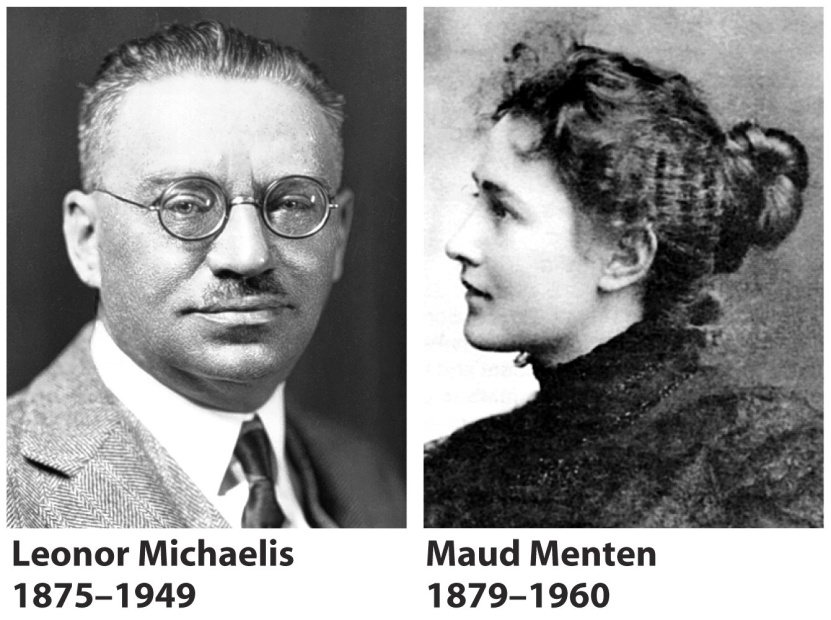 Leonor Michaelis and Maude Menten's theory
Assumes the formation of an enzyme-substrate complex 
It assumes that the ES complex is in rapid equilibrium with free enzyme 
Breakdown of ES to form products is assumed to be slower than 
		(1) formation of ES and
		(2) breakdown of ES to reform E and S
k1


k-1
E + S         ES            E + P
Michaelis Menten equation
Michaelis and Menten proposed that the enzyme reversibly combines with its substrate to form an ES complex.
This complex subsequently breaks down to product, regenerating the free enzyme E.
k2
(k-2  is insignificant early in the reaction)
K1 is the rate constant of ES formation
k-1 is the rate constant of dissociation of ES  back to E and S
K2 is the rate constant of dissociation of ES  to E and P
May Alrashed. PhD
k1


k-1
E + S         ES            E + P
k2
Rate of ES formation  =  k1  [E][S] = k1  ([Etotal] - [ES]) [S]

Rate of ES breakdown  =   k-1 [ES]  +  k2 [ES]

k1  ([Etotal] - [ES]) [S]  =  k-1 [ES] +  k2 [ES]
(steady state assumption)
Rate of ES formation  = Rate of ES breakdown
(k-2  is insignificant early in the reaction)
May Alrashed. PhD
Michaelis Menten equation
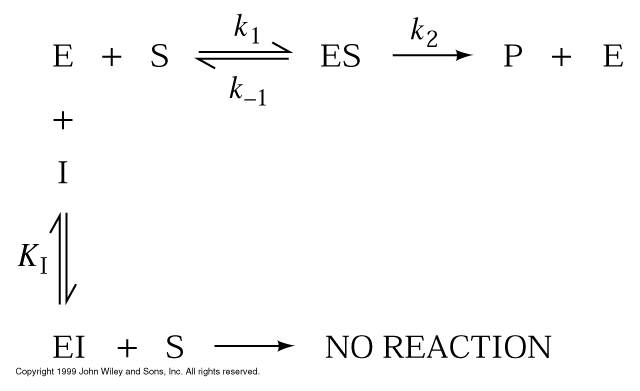 The Michaelis Menten equation describes how reaction    velocity varies with substrate concentration



Vo   : Initial reaction velocity. 
Vmax  :  Maximum velocity                                                     
 [S] : Substrate concentration.
KM : Michaelis constant = (k2 + k-1 )
                                                           ___________
                                                                     k1
At saturation when  [Etotal] = [ES] ------  Vo = Vmax
Vmax[S]
    ____________
     KM  +  [S]
Vo  =
May Alrashed. PhD
Understanding Km
Km is a constant  that is characteristic of an enzyme and its particular substrate.

Km reflects the affinity (estimate of the dissociation constant) of E from S.

Km is numerically equal to the substrate concentration at which the reaction velocity is equal to ½ Vmax.

Km dose not vary with the concentration of enzyme. “think”

Small Km means tight binding; high Km means weak binding
Enzyme Kinetics: Michaelis-Menton Equation
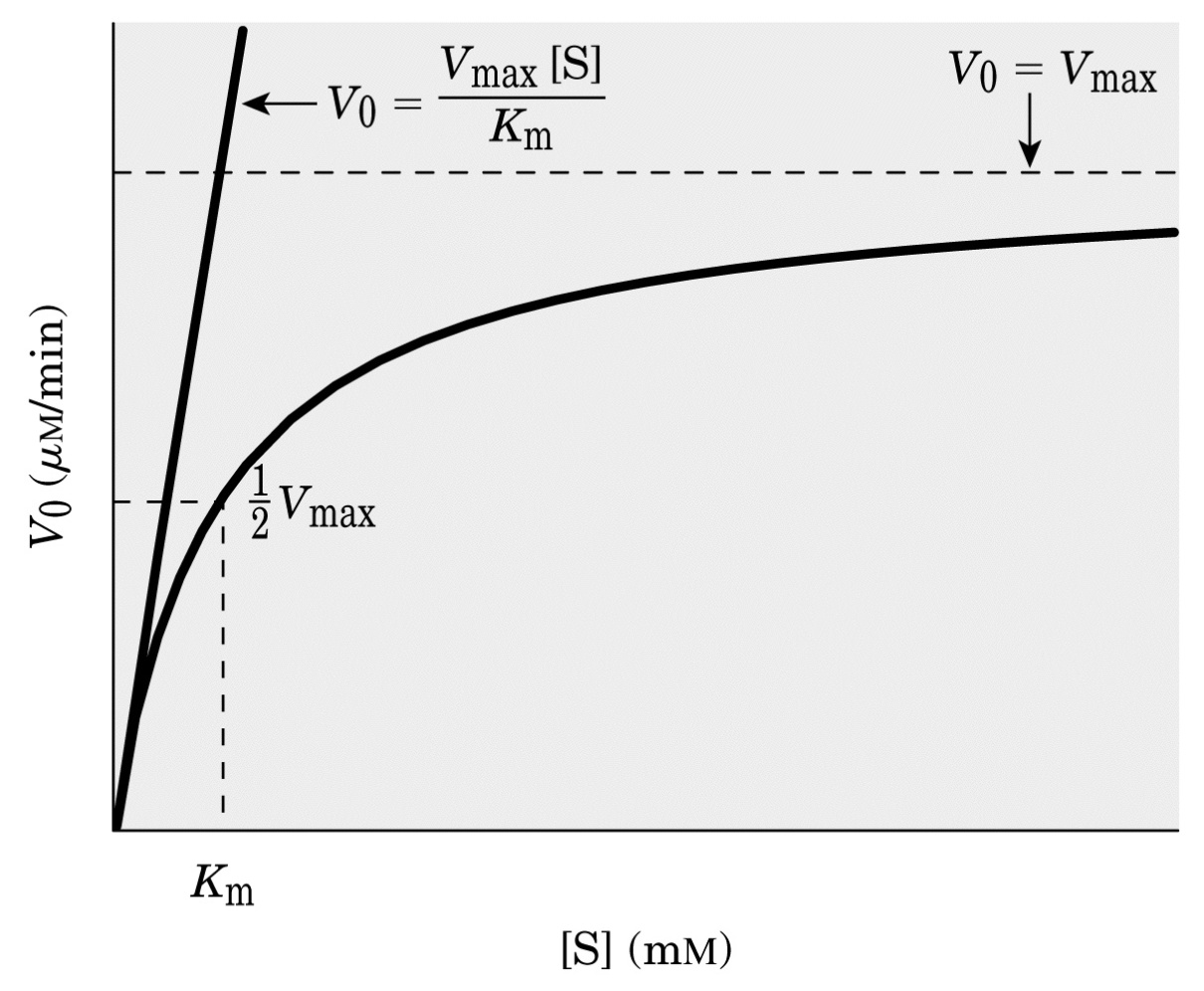 Vmax[S]
Vo  =      ____________
             KM  +  [S]
KM  =  [S]

 when Vo  =    Vmax
                                  _____
                                    2
From Lehninger
Principles of Biochemistry
The following data were obtained in a study of an enzyme known to follow Michaelis Menten kinetics:
		
			V0	            Substrate added
		(mmol/min)	(mmol/L)
			—————————————
	                               216	     0.9
	                               323	        2
		                435	       4
			 489	      6
			    647	    2,000
			—————————————
		
		Calculate the Km for this enzyme.
Km is the substrate concentration that corresponds to   Vmax 
                                         2
Without graphing
Vmax =  647

Vmax /2  = 647 / 2 = 323.5

Km = 2 mmol/L
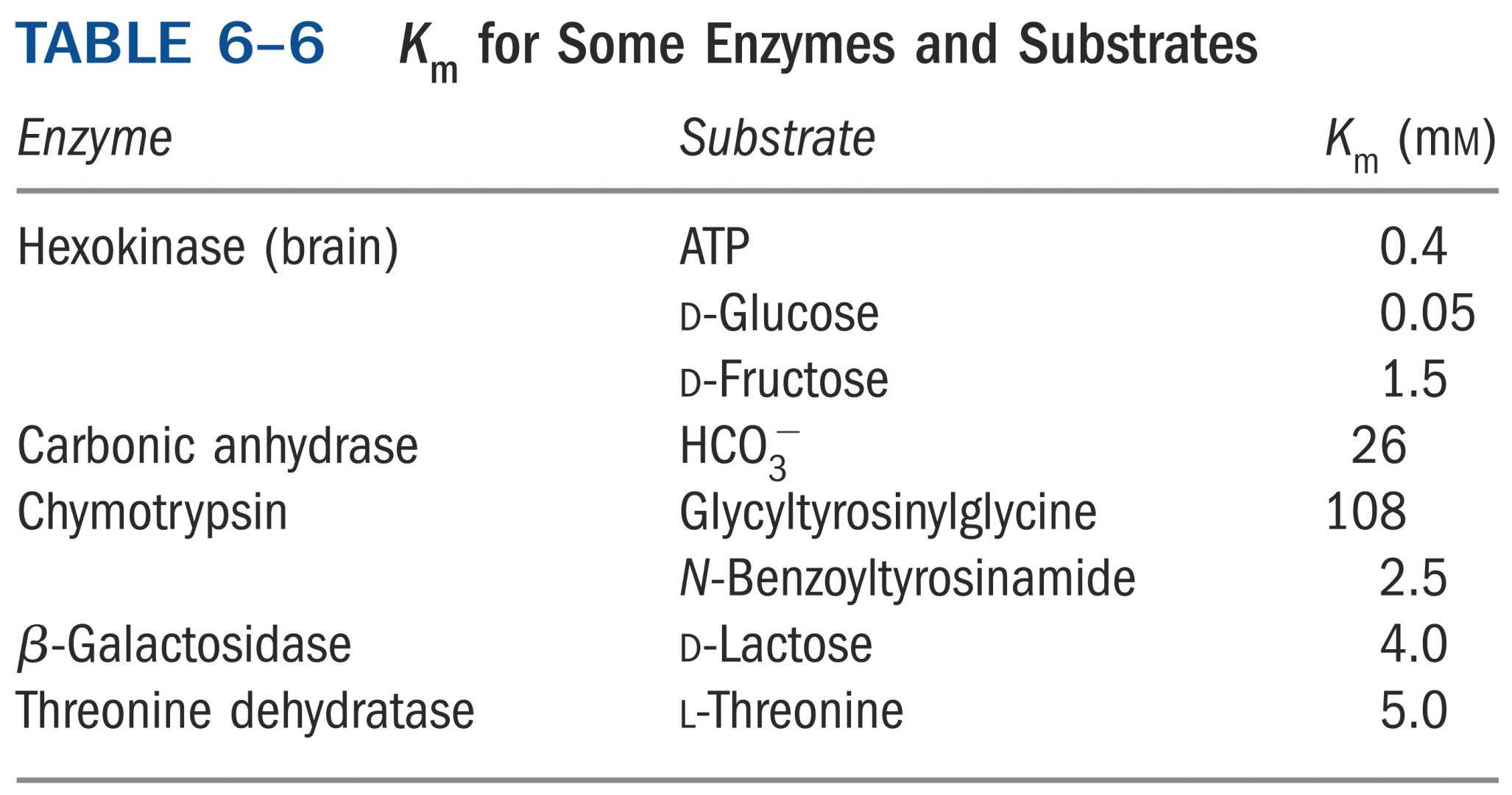 May Alrashed. PhD
Understanding Vmax
The theoretical maximal velocity 
Vmax is a constant 

Vmax is the theoretical maximal rate of the reaction - but it is NEVER achieved in reality 

To reach Vmax would require that ALL enzyme molecules are tightly bound with substrate
 
Vmax is asymptotically approached as substrate is increased
Lineweaver-Burk Plot (Double-Reciprocal)
A Linear Form of the Michaelis-Menten
Equation is used to determine km & V max
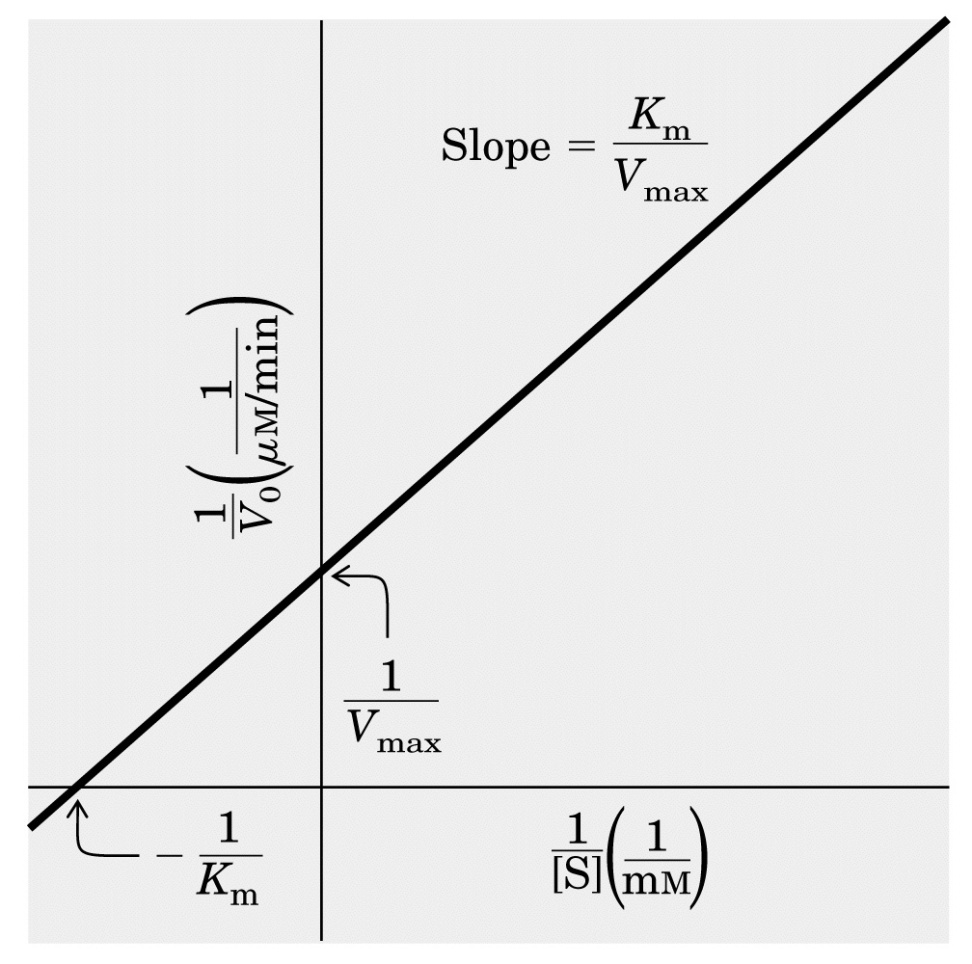 1            KM                1 
______   =  _______        + ______
   Vo           Vmax[S]         Vmax
Where the intercept on the x axis is equal to -1/ KM, and the intercept on the Y axis is equal to 1/Vmax
From Lehninger
Principles of Biochemistry
Enzyme Inhibition
Inhibitors are chemicals that reduce the rate of enzymatic reactions.

They are usually specific and they work at low concentrations.

They block the enzyme but they do not usually destroy it.

Many drugs and poisons are inhibitors of enzymes in the nervous system.

Inhibitors of the catalytic activities of enzymes provide both pharmacologic agents and research tools for study of the mechanism of enzyme action.
The effect of enzyme inhibition
Irreversible inhibitors: Combine with the functional groups of the amino acids in the active site, irreversibly.

Reversible inhibitors: These can be washed out of the solution of enzyme by dialysis. 

Applications of inhibitors

Negative feedback: end point or end product inhibition

Poisons snake bite, plant alkaloids and nerve gases

Medicine antibiotics, sulphonamides, sedatives and stimulants
Types of Enzyme inhibition
Competitive Enzyme Inhibition

Non Competitive Enzyme Inhibition

Uncompetitive Enzyme Inhibition

Allosteric Enzyme Inhibition
Enzyme Inhibition
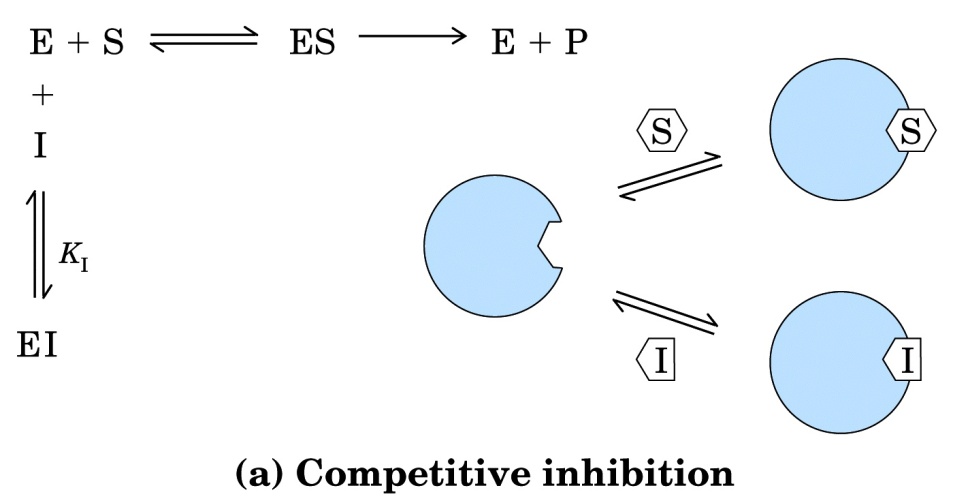 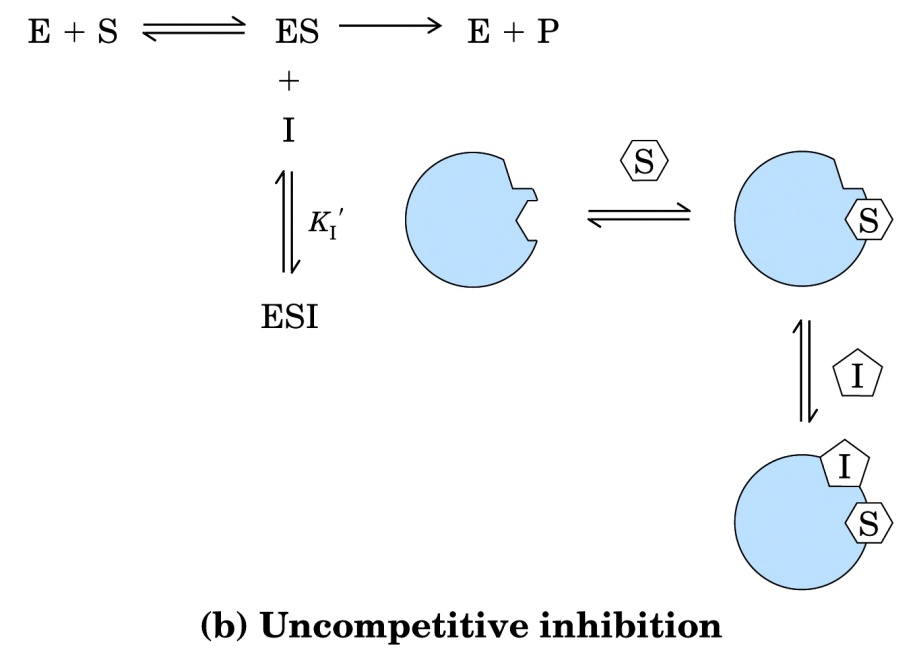 Inhibitor (I) binds only to E, not to ES
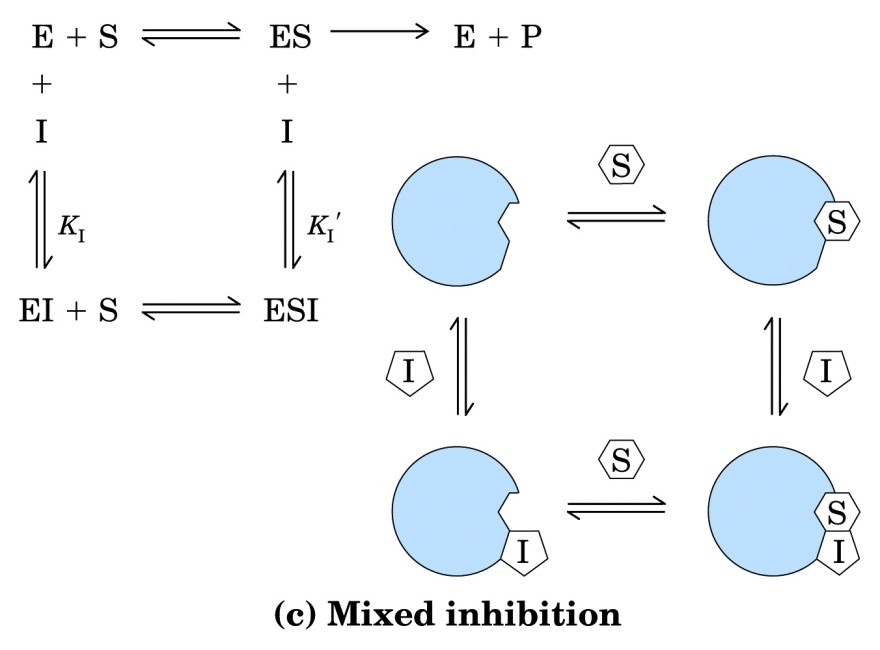 Inhibitor (I) binds only to ES, not to E. 

This is a hypothetical case that has never been documented for a real enzyme, but which makes a useful contrast to competitive inhibition
Inhibitor (I) binds to E and to ES.
Competitive Enzyme Inhibition
A competitive inhibitor

Has a structure similar to substrate (Structural Analog)

Occupies active site

Competes with substrate for  active site

Has effect reversed by increasing substrate concentration

Vmax remains same but Km is increased
Competitive Enzyme Inhibition
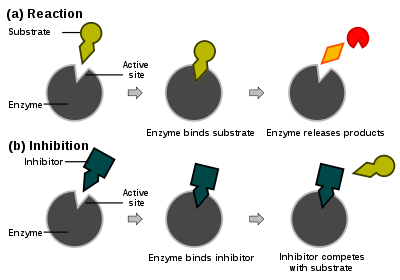 May Alrashed. PhD
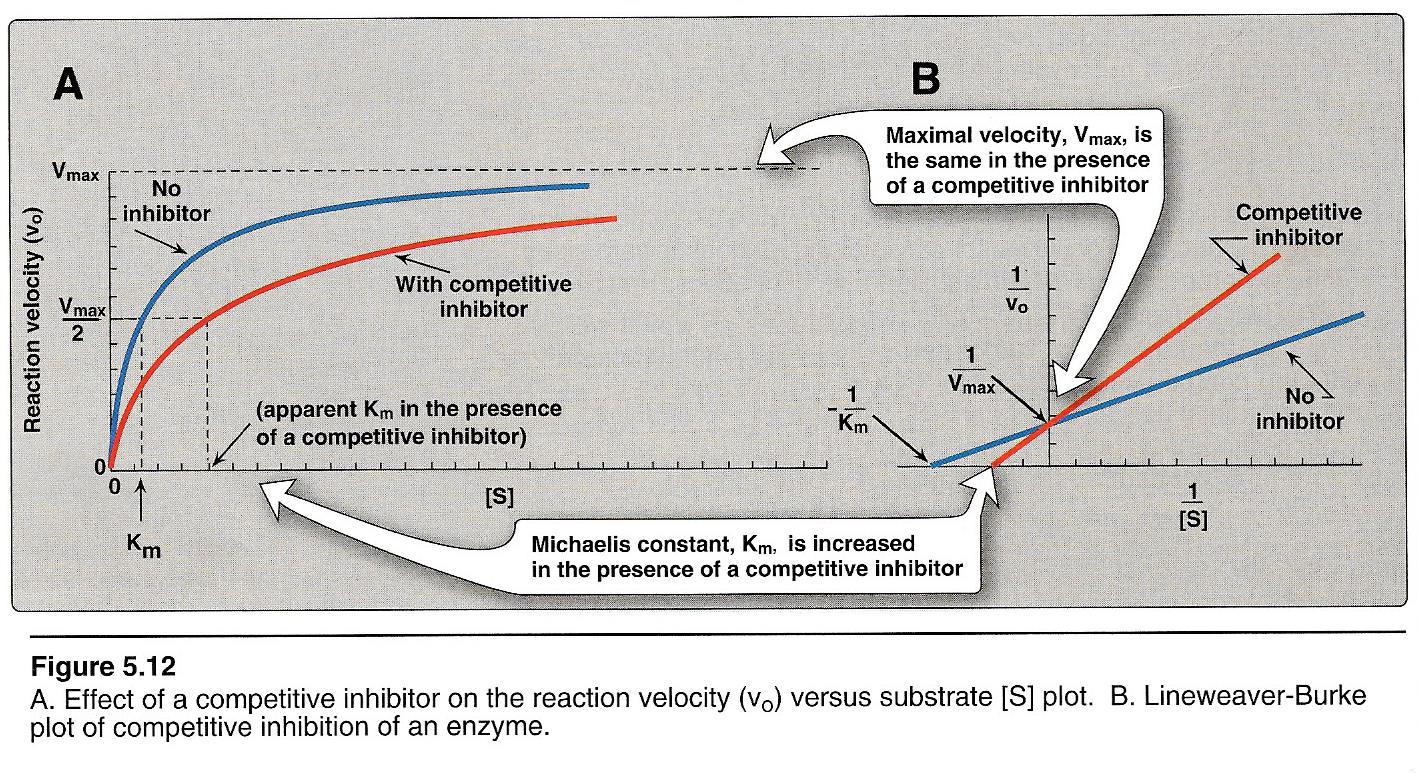 May Alrashed. PhD
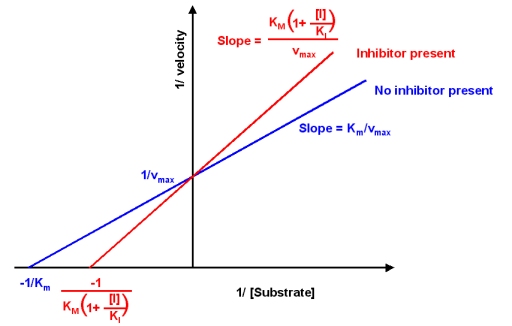 A competitive inhibitor will raise the apparent Km value for its substrate with no change in the apparent Vmax value. 
competitive inhibition can be overcome, observed by an increase in the apparent Km value, at higher concentrations of substrate. 
This characteristic will have physiological consequences on the observed efficiency of drugs. 
As an enzyme’s reaction is inhibited by a competitive inhibitor, there is an increase in the local concentration of substrate.
Noncompetitive Inhibition
A noncompetitive inhibitor binds equally well to both free enzyme and the enzyme-substrate complex. These binding events occur exclusively at a site distinct from the precise active site occupied by substrate.
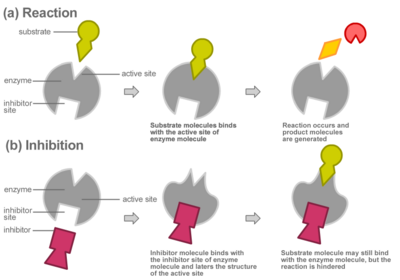 when I binds at a separate site, the conformational change does not occur and enzyme activity is inhibited.
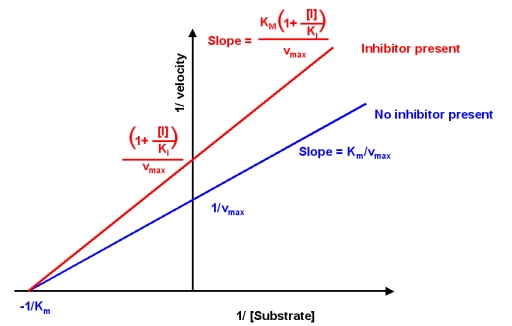 A noncompetitive inhibitor will lower the apparent Vmax value, yet there is no effect on the apparent Km value for its substrate.

 Essentially, the K1 of the inhibitor does not change as a function of the substrate concentration. 

In some circumstances, a compound may have unequal affinity for both free enzyme and the enzyme-substrate complex. 

This mixture of competitive and noncompetitive phenotypes is called mixed inhibition.
Lineweaver Burk plot
In the presence of a competitive inhibitor, Vmax can still be reached if sufficient substrate is available, one-half Vmax requires a higher [S] than before and thus Km is larger. 

With noncompetitive inhibition, enzyme rate (velocity) is reduced for all values of [S], including
Vmax and one-half Vmax but
Km remains unchanged
Uncompetitive Inhibition
An uncompetitive inhibitor binds exclusively to the enzyme-substrate complex yielding an inactive enzyme-substrate-inhibitor complex.

 An uncompetitive inhibitors could have dramatic physiological consequences, as the inhibitor decreases the enzyme activity, there is an increase in the local concentration of substrate.
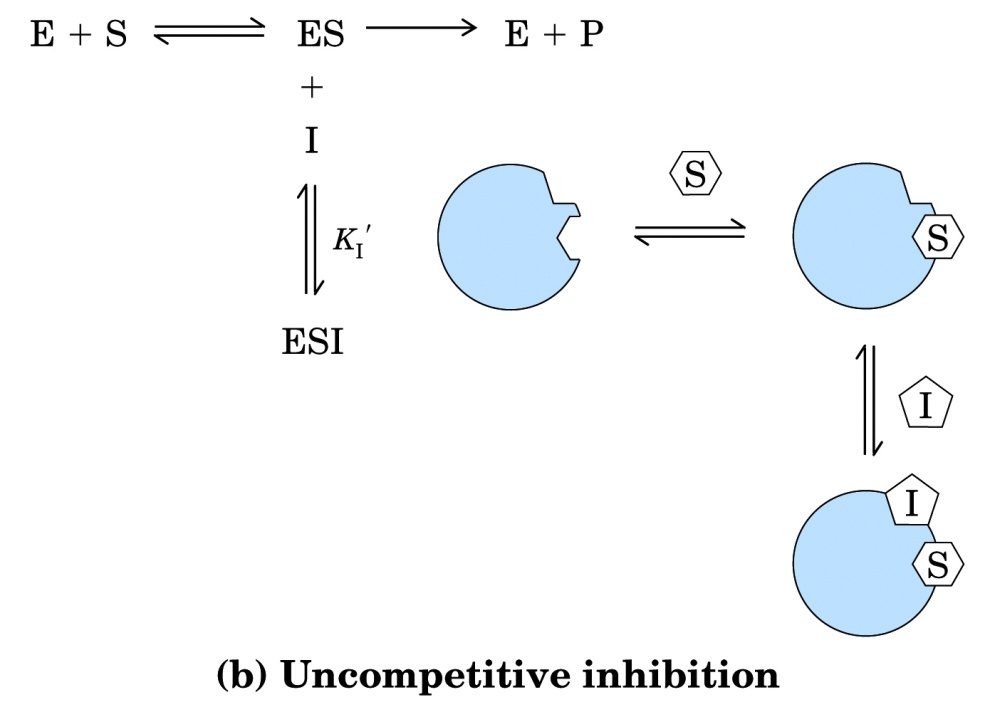 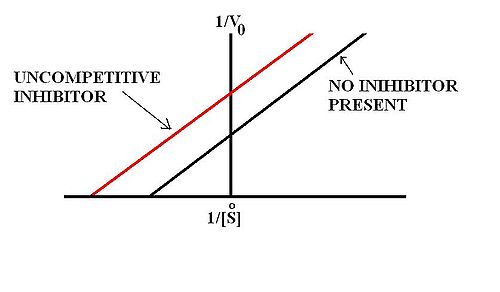 Vmax value and the apparent Km value should both decrease
Uncompetitive Enzyme Inhibition
Inhibitor binds to enzyme- substrate complex 
Both Vmax and Km are decreased 
e.g ; Inhibition of placental alkaline phosphatase (Regan isoenzyme) by phenylalanine
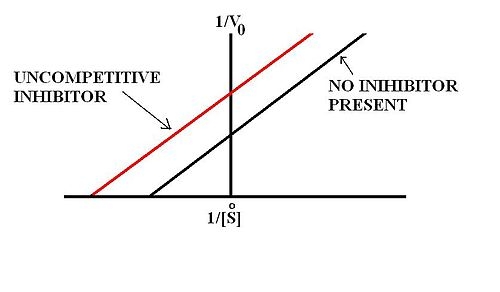 Competitive V/S Non competitive V/S Uncompetitive Enzyme Inhibition
E
Allosteric Inhibition
Allosteric means “other site”

These enzymes have one catalytic site (Active site) where the substrate binds and another separate allosteric site where the modifier binds. 
The allosteric sites may or may not be physically adjacent.
The binding of the modifier may enhance (Positive modifier) or inhibit (Negative modifier) the enzyme activity.
Active site
Allosteric site
Allosteric Inhibition- Salient features
Inhibitor is not a substrate analogue
Partially reversible, when excess substrate is added
Km is usually increased(K series enzymes)
Vmax is reduced(V series enzymes)
When the inhibitor binds the allosteric site, the configuration of the active site is changed so that the substrate can not bind properly.
Most allosteric enzymes possess quaternary structure.
Succinate dehydrogenase is a classic example of competitive inhibition
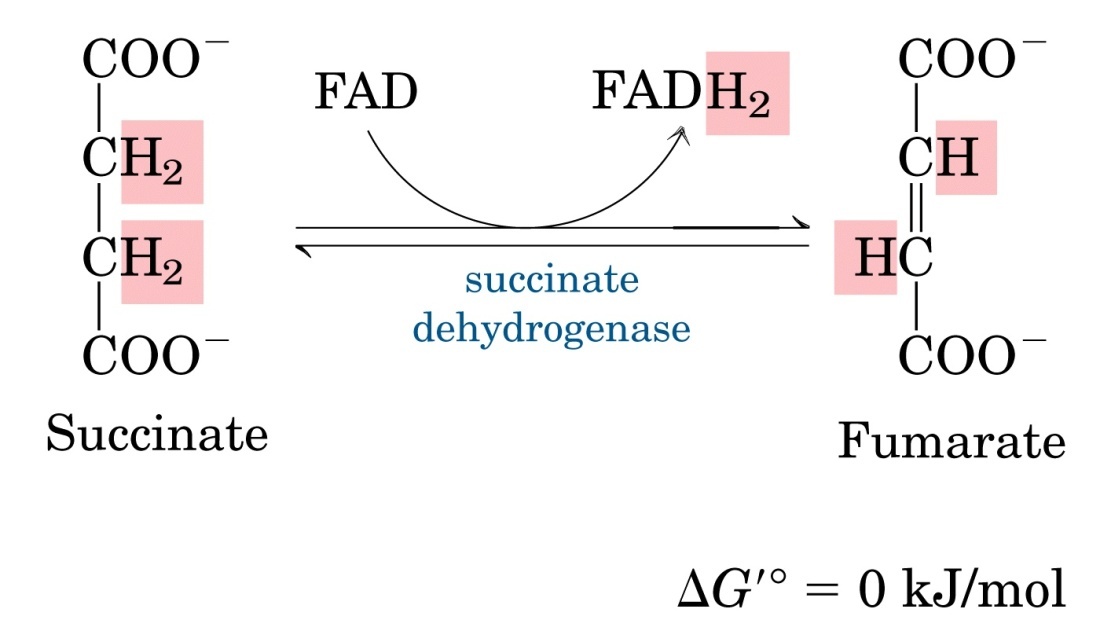 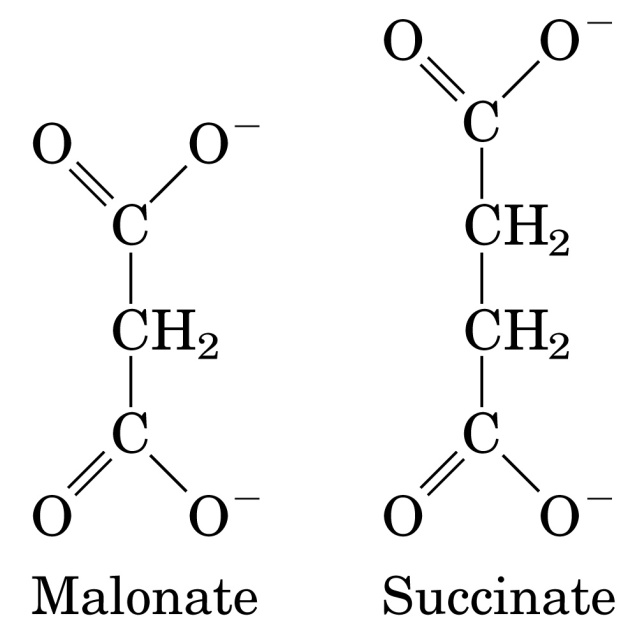 Malonate is a strong competitive inhibitor of  succinate dehydrogenase
From Lehninger
Principles of Biochemistry
Effects of Inhibitors on the parameters of Michaelis-Menten Equation
Type of inhibition			Vmaxapp			KMapp


No inhibitor			Vmax			KM

Competitive			Vmax			aKM

Uncompetitive			Vmax/a’			KM/a’

Noncompetitive (Mixed)		Vmax/a’			aKM/a’



a =  1 +  [I]		a’ =  1 +  [I]

              KI 			 KI’
Regulation of enzymatic activity

Two ways that this may occur:

 Control of enzyme availability
    Depends on rate of enzyme synthesis & degradation

 Control of enzyme activity
   Enzyme-substrate binding affinity may vary with binding of small molecules called allosteric effectors (ex: BPG for Hb)
   Allosteric mechanisms can cause large changes in enzymatic activity
Regulatory Enzymes
important in controlling flux through metabolic pathways

Allosteric enzymes

2. Regulation by covalent modification

3. Induction and repression of enzyme synthesi
From Lehninger
Principles of Biochemistry
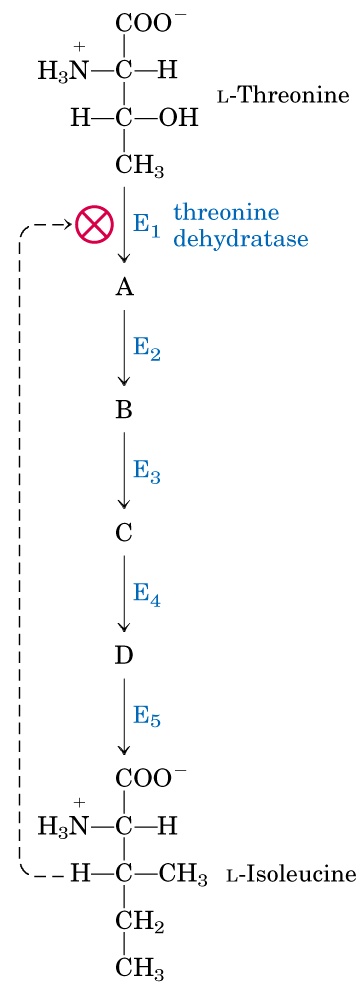 Regulation by Feedback Inhibition
Conversion of L-threonine to L-isoleucine catalyzed by a sequence five enzymes, E1-E5


L-isoleucine is an inhibitory allosteric modulator of E1
From Lehninger
Principles of Biochemistry
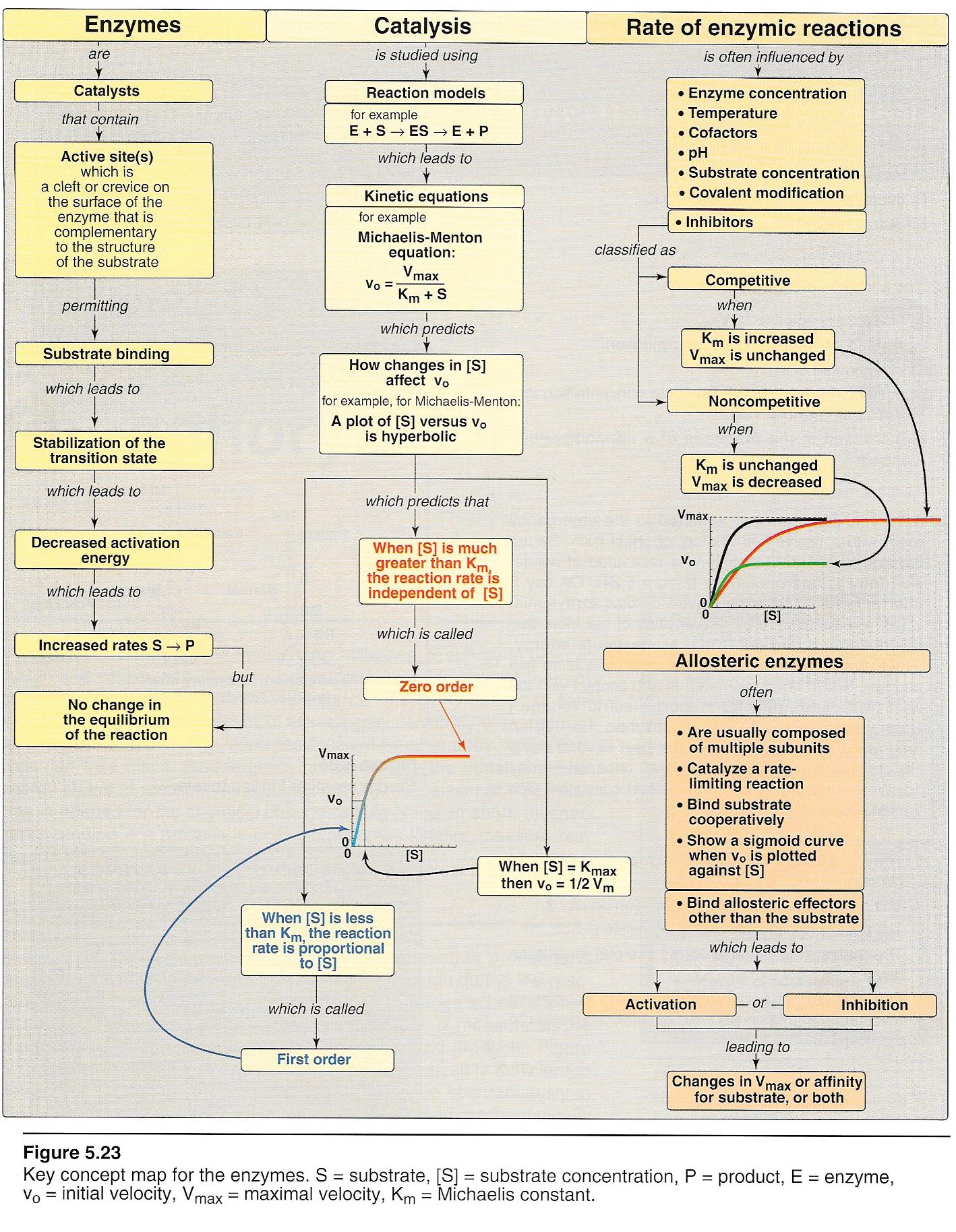 May Alrashed. PhD